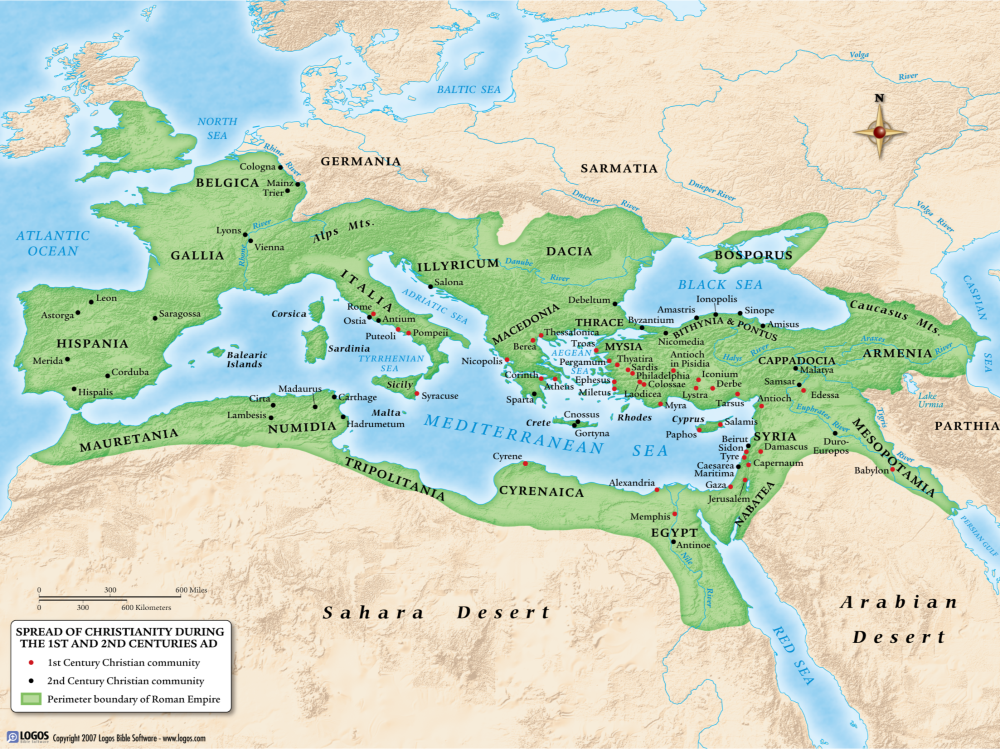 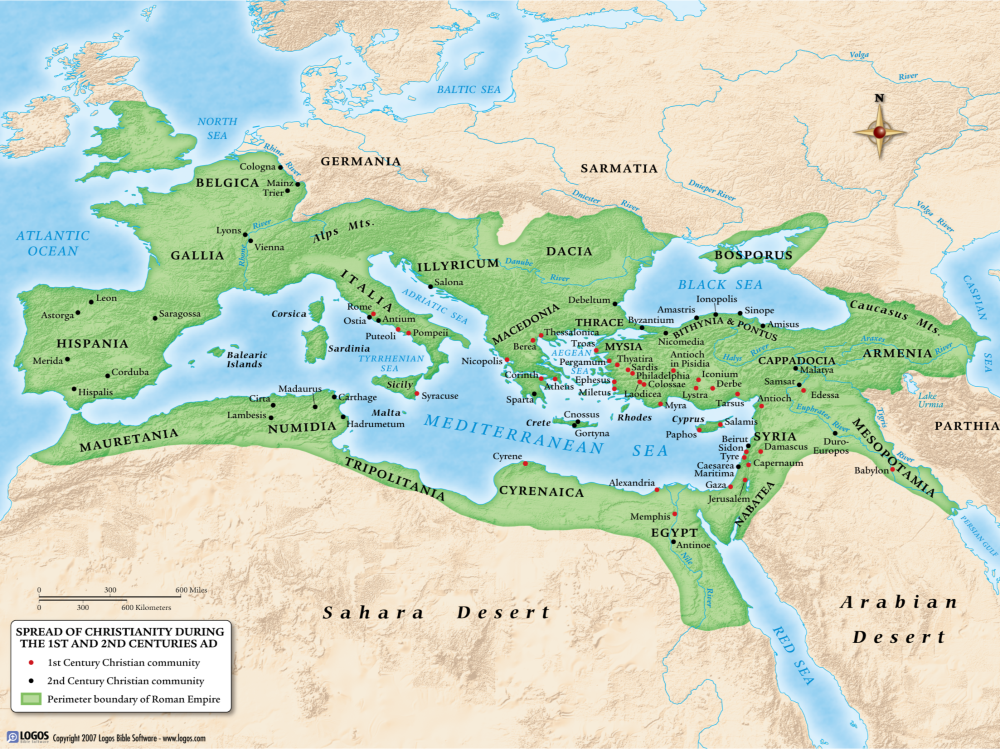 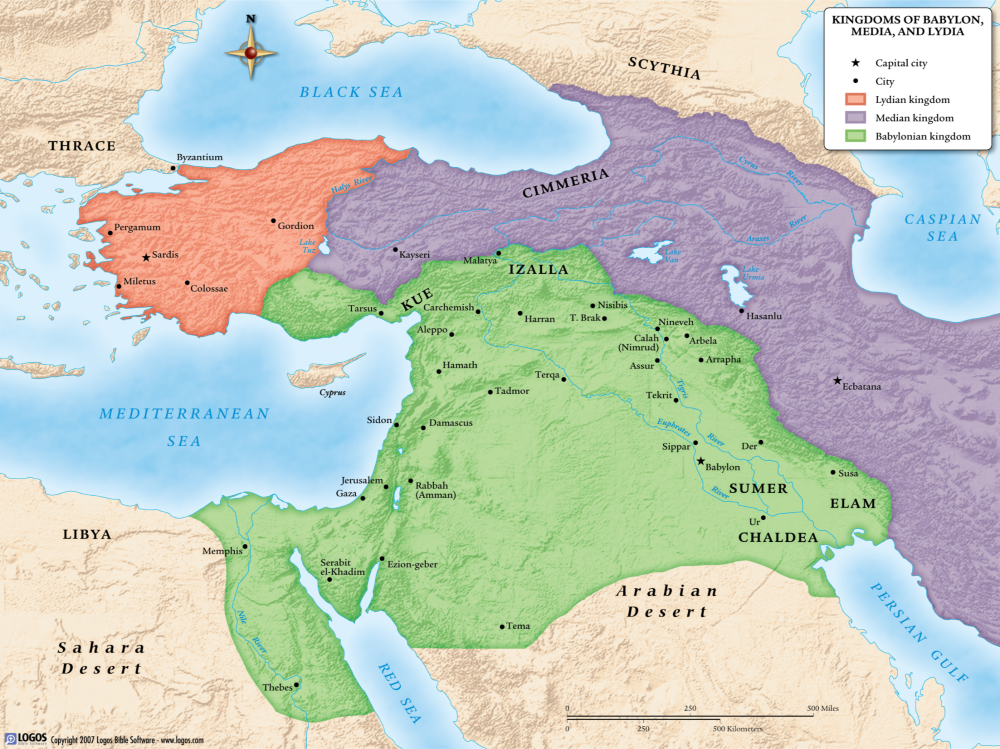 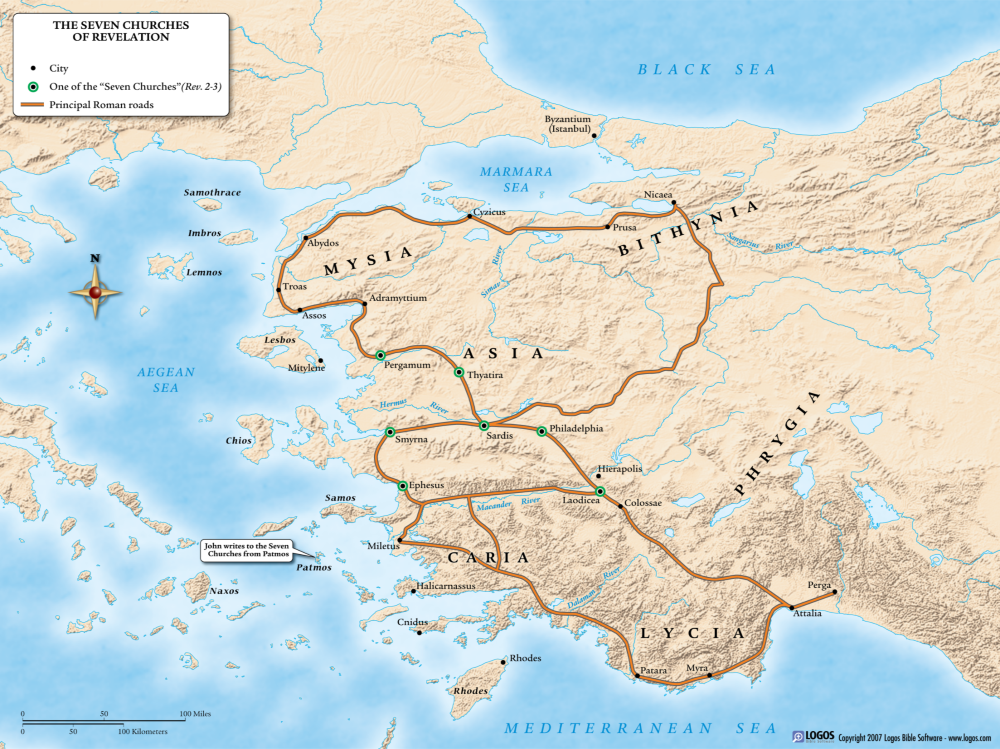 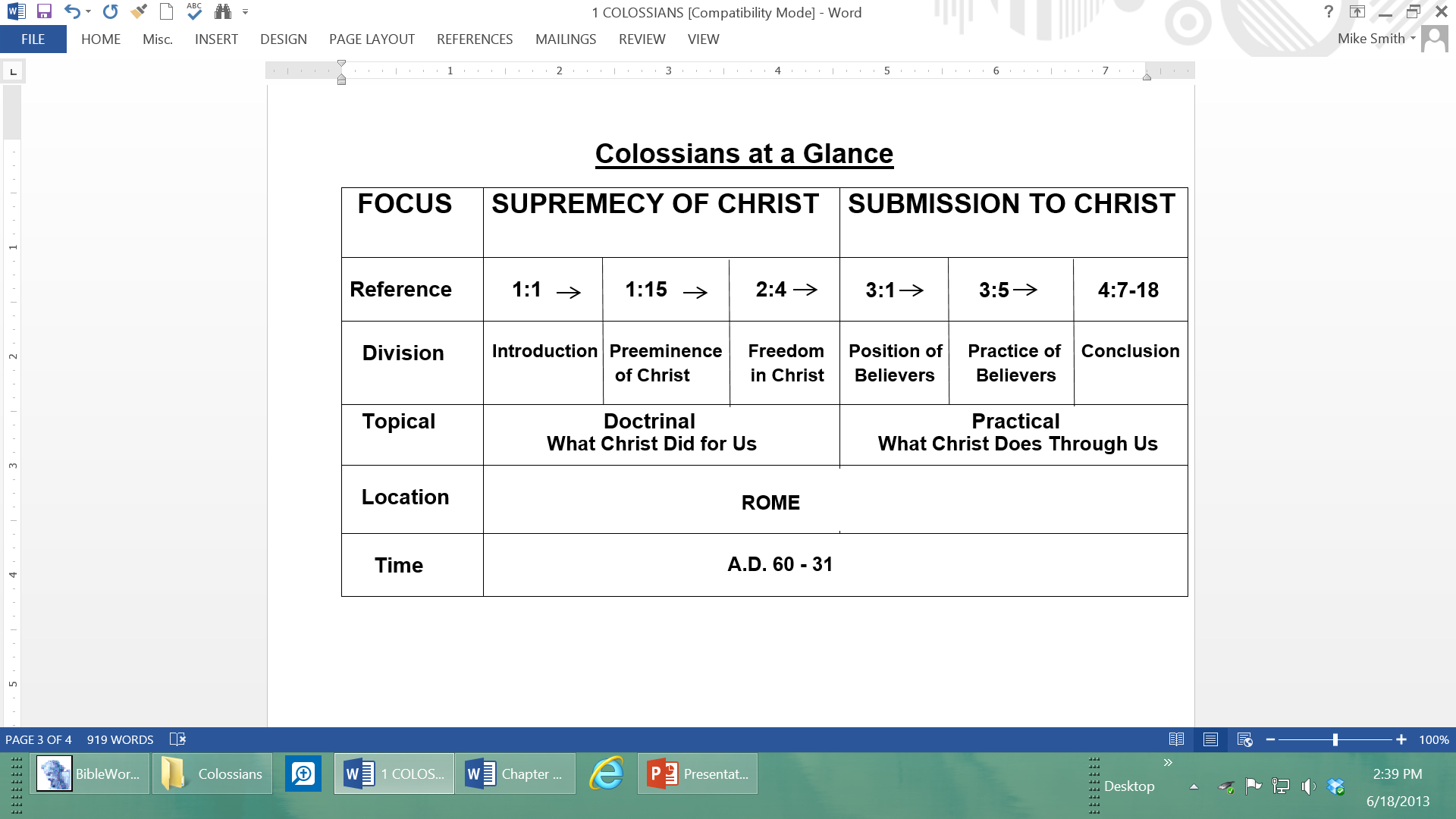 OUTLINE OF COLOSSIANS
PART ONE: The Supremacy of Christ in the Church (1:1–2:23)
	I.	Introduction  1:1–14
	A.	Paul’s Greeting to the Colossians		1:1, 2
	B.	Paul’s Thanksgiving for the Colossians	1:3–8
	C.	Paul’s Prayer for the Colossians		1:9–14
	
	II.	The Preeminence of Christ  1:15–2:3
	A.	Christ Is Preeminent in Creation		1:15–18
	B.	Christ Is Preeminent in Redemption	1:19–23
	C.	Christ Is Preeminent in the Church		1:24–2:3
	
	III.	The Freedom in Christ   2:4–23
	A.	Freedom from Enticing Words		2:4–7
	B.	Freedom from Vain Philosophy		2:8–10
	C.	Freedom from the Judgment of Men	2:11–17
	D.	Freedom from Improper Worship		2:18, 19
	E.	Freedom from the Doctrine of Men		2:20–23
PART TWO: The Submission to Christ in the Church (3:1–4:18)
	
	I.	The Position of the Believer   3:1–4
	
	II.	The Practice of the Believer   3:5–4:6
	A.	Put Off the Old Man			3:5–11
	B.	Put On the New Man			3:12–17
	C.	Personal Commands for Holiness		3:18–4:6
	
	III.	Conclusion   4:7–18
	A.	Commendation of Tychicus		4:7–9
	B.	Greetings from Paul’s Friends		4:10–14
	C.	Introductions Regarding This Letter	4:15–18
THE OUTLINE OF CHAPTER ONE
	
Verses 1-2      	The salutation
	
Verses 3-8     	Thanksgiving for the Colossian’s faith
	
Verses 9-12   	Prayer for their spiritual growth in God’s plan 

Verses 13-20  The uniqueness of Jesus Christ

Verses 21-23  Challenge to the Colossians

Verses 24-29  Christ’s commission to Paul
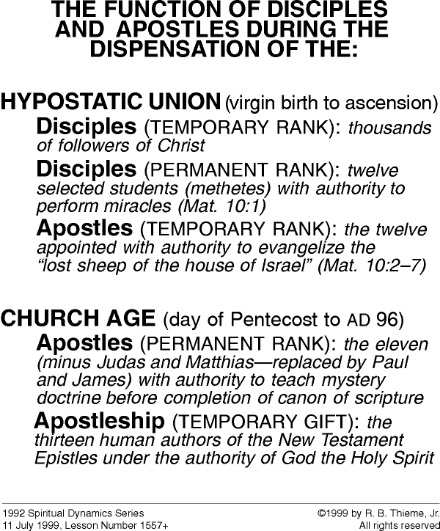 JEWS
p
PRE-CANON PERIOD OF THE CHURCH AGE